NM Medicaid Web PortalRegistration, Master Administration, & User Workshop
Conduent 
Government Healthcare Solutions
Purpose
The purpose of this workshop is to provide an overview of the New Mexico Medicaid Web Portal provider functionalities. We will also provide instructions on how to utilize, navigate, and how to determine user privileges for users once they are set up to log into the web portal.
10/10/2017
Web Registration, Master Administration, & User Workshop
Objectives
Review the following provider processes pertaining to the NM Web Medicaid Portal:
Web Registration
Master Administration (MA)
Users Registration & Administration
Users Maintenance, Login, & Forgotten Password
Technical Support
10/10/2017
Web Registration, Master Administration, & User Workshop
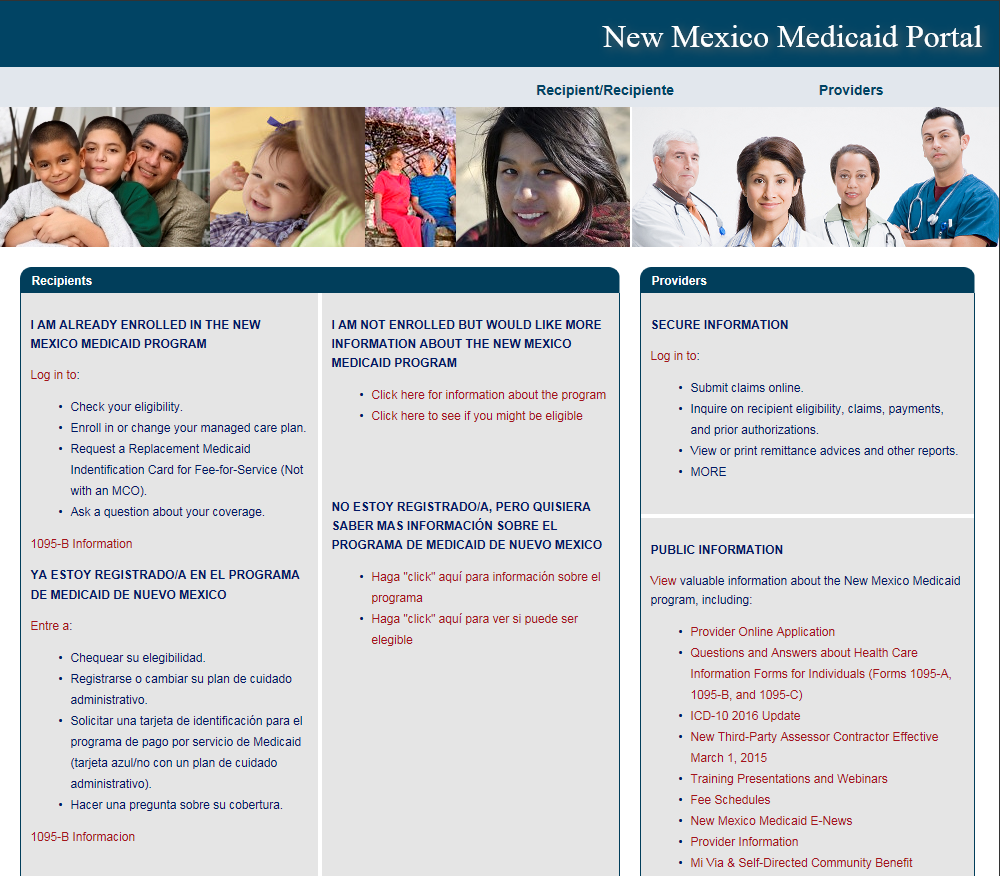 https://nmmedicaid.portal.conduent.com/static/index.htm
10/10/2017
Web Registration, Master Administration, & User Workshop
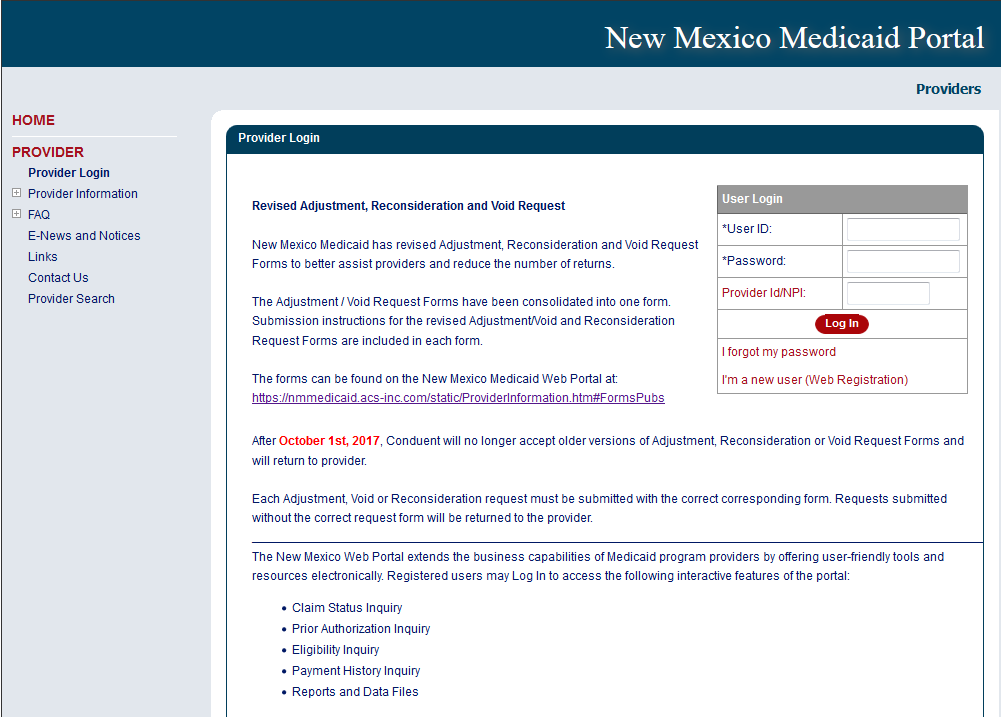 Non-secure features
Secure features requires login
10/10/2017
Web Registration, Master Administration, & User Workshop
NM Medicaid Web Portal Registration
Conduent 
Government Healthcare Solutions
Conduent’s NM Medicaid Web Portal Login Page
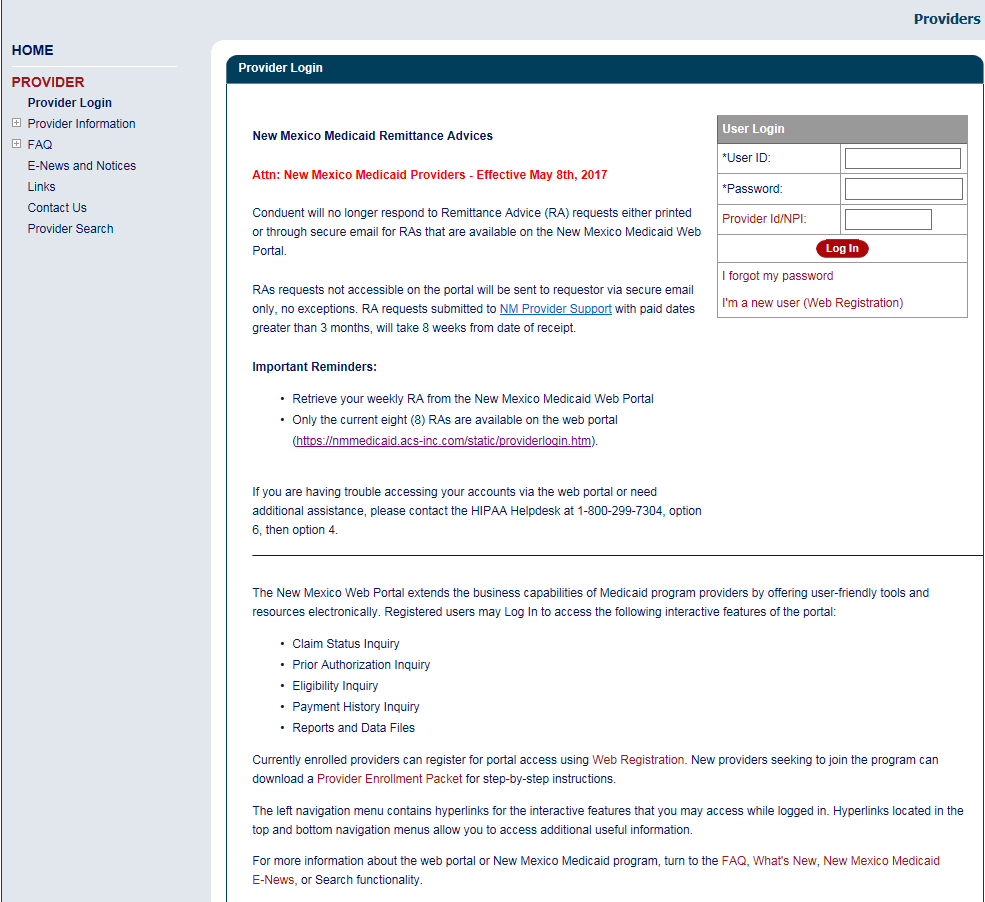 10/10/2017
Web Registration, Master Administration, & User Workshop
Web Portal Registration
Large Organizations with Multiple Billing Provider Numbers

Organizations with multiple billing provider numbers have to register each billing provider number in the web portal in order to inquire on claims, Prior Authorizations (PA) and payment history, as well as to access Remittance Advices (RA) and PAs used unit reports for each of their billing provider numbers.
10/10/2017
Web Registration, Master Administration, & User Workshop
Web Portal Registration – “How To”
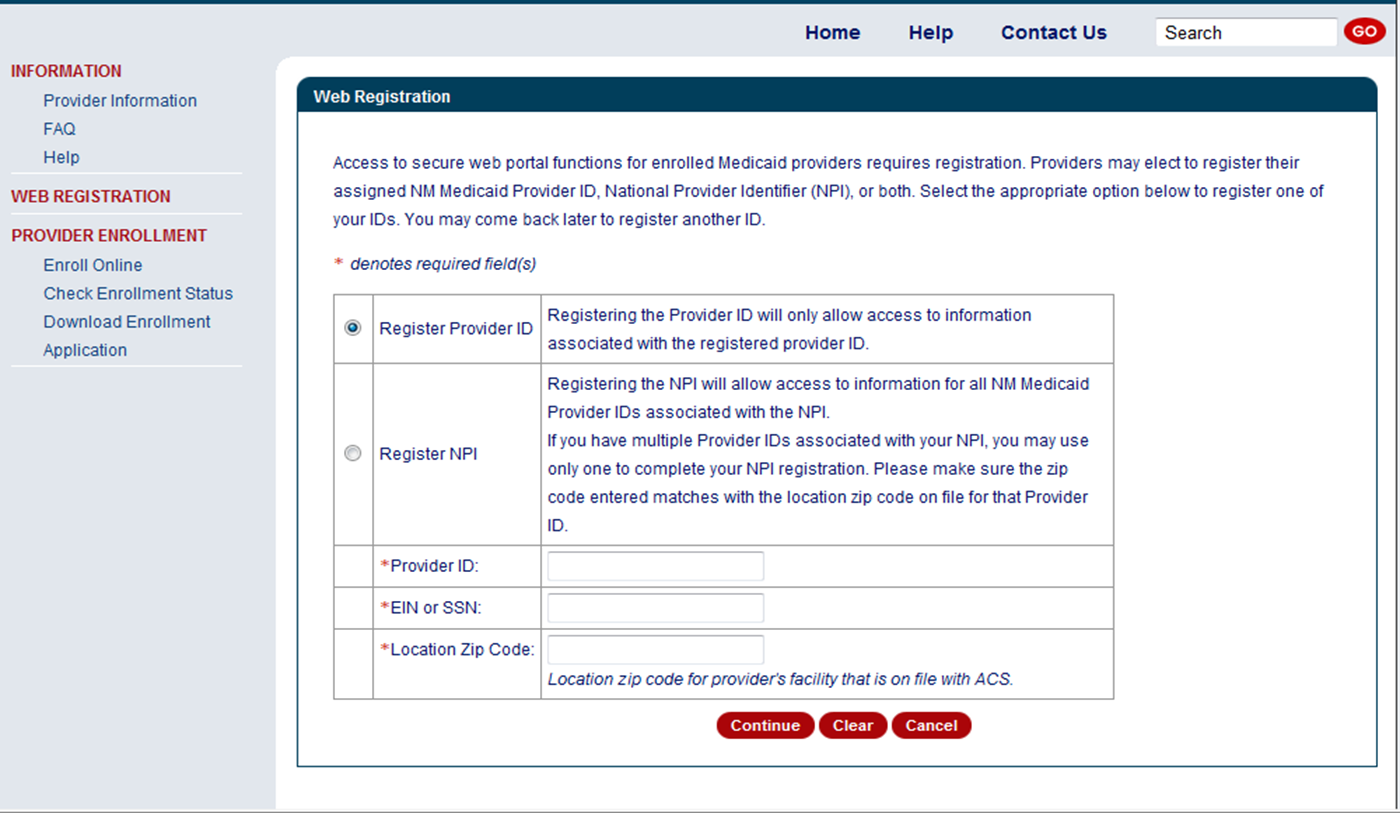 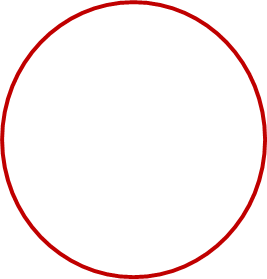 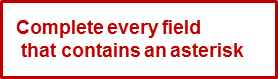 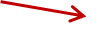 10/10/2017
Web Registration, Master Administration, & User Workshop
NM Medicaid Web Portal Master Administrator
Conduent 
Government Healthcare Solutions
Master Administrator Registration
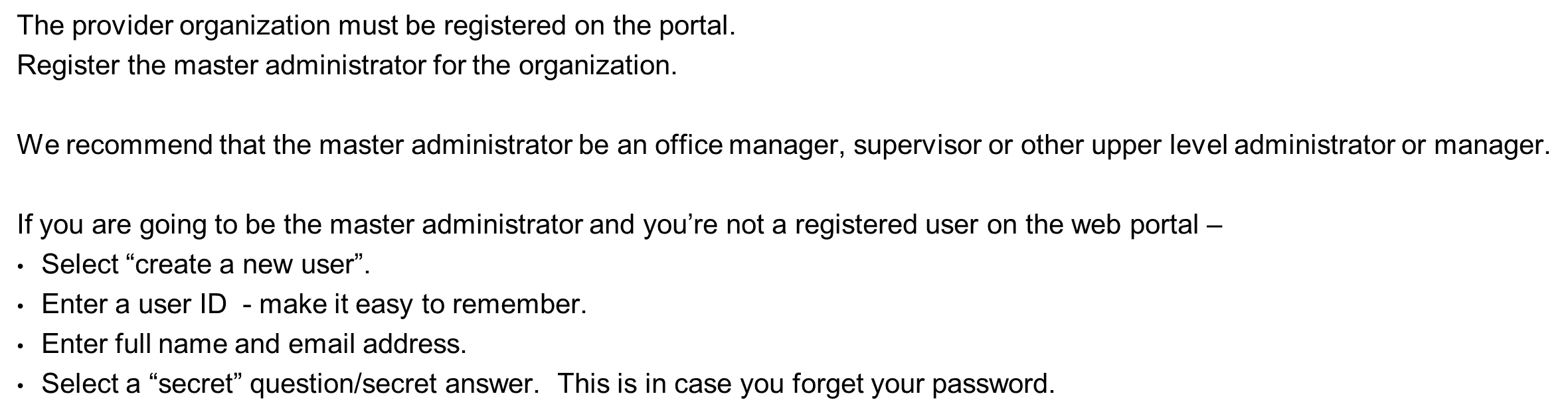 10/10/2017
Web Registration, Master Administration, & User Workshop
Master Administrator
Who has the responsibility of adding/maintaining and/or deleting users?
Master Administrator
User Administrator

The Master Administrator and those with User Administration privileges can also:
Edit user information 
Remove users
10/10/2017
Web Registration, Master Administration, & User Workshop
Create or Assign a Master Administrator
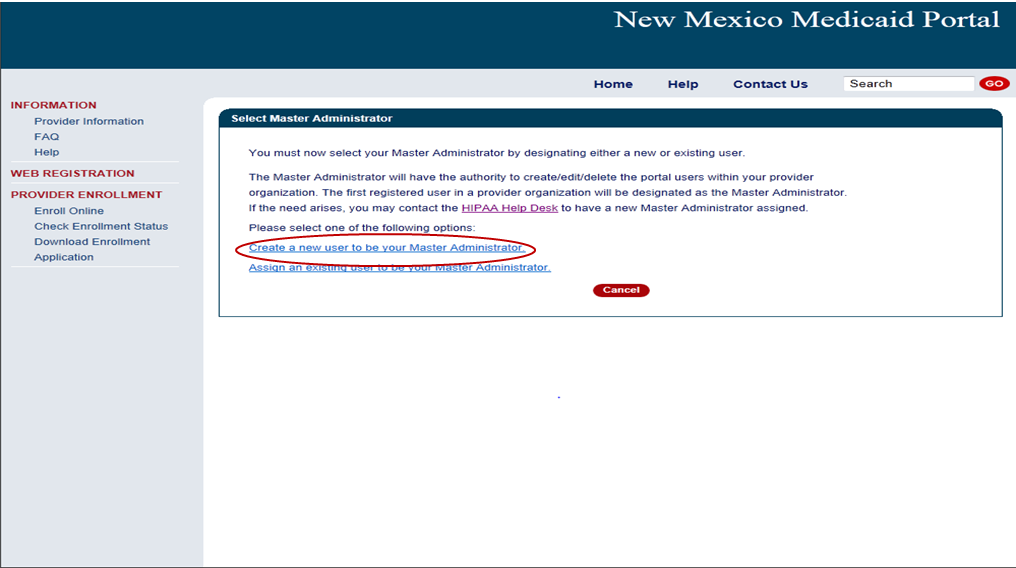 10/10/2017
Web Registration, Master Administration, & User Workshop
Create a Master Administrator
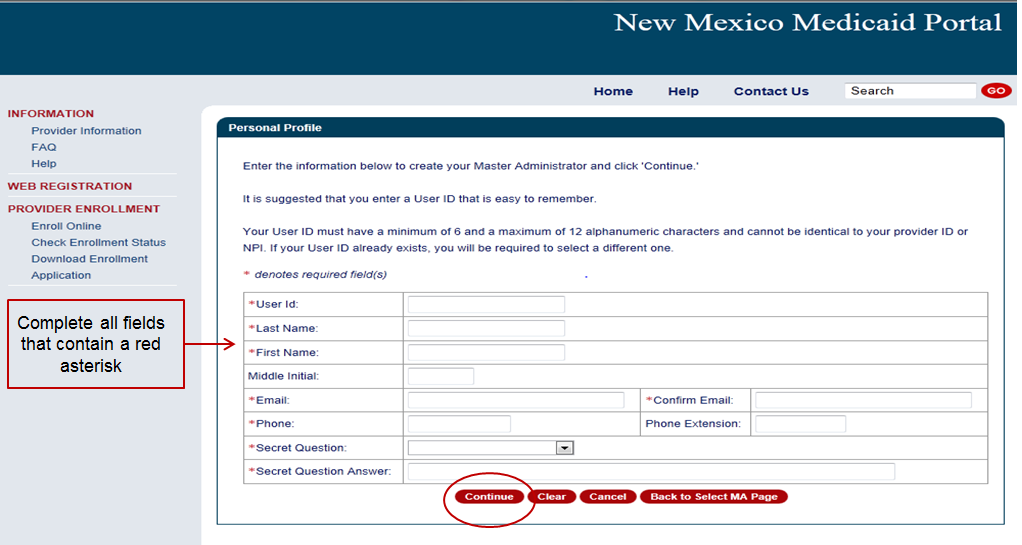 10/10/2017
Web Registration, Master Administration, & User Workshop
Create or Assign a Master Administrator
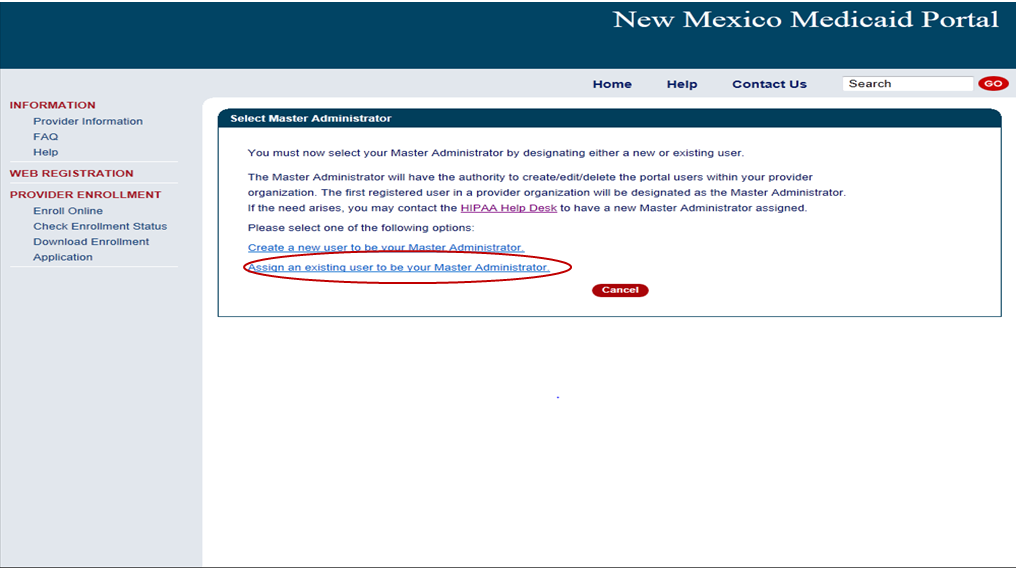 10/10/2017
Web Registration, Master Administration, & User Workshop
Assign Existing User to be Master Administrator
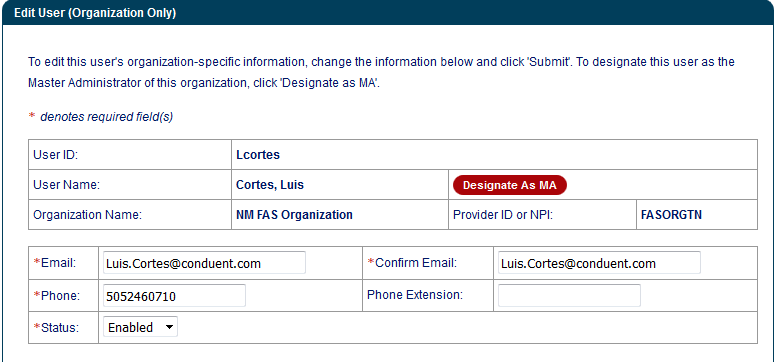 10/10/2017
Web Registration, Master Administration, & User Workshop
NM Medicaid Web Portal Users Registration & Administration
Conduent 
Government Healthcare Solutions
User Administrator
The Master Administrator and anyone with the User Administration privileges can enroll users for the organization.

The users are assigned “privileges” and may have all or only some privileges.
10/10/2017
Web Registration, Master Administration, & User Workshop
User Administration
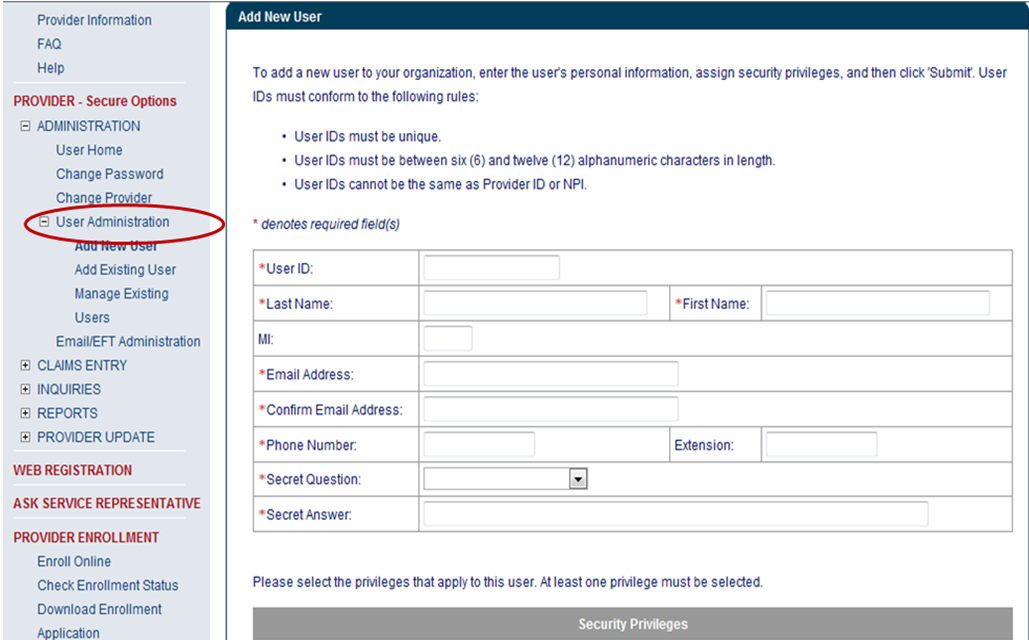 10/10/2017
Web Registration, Master Administration, & User Workshop
User Registration – Personal Profile
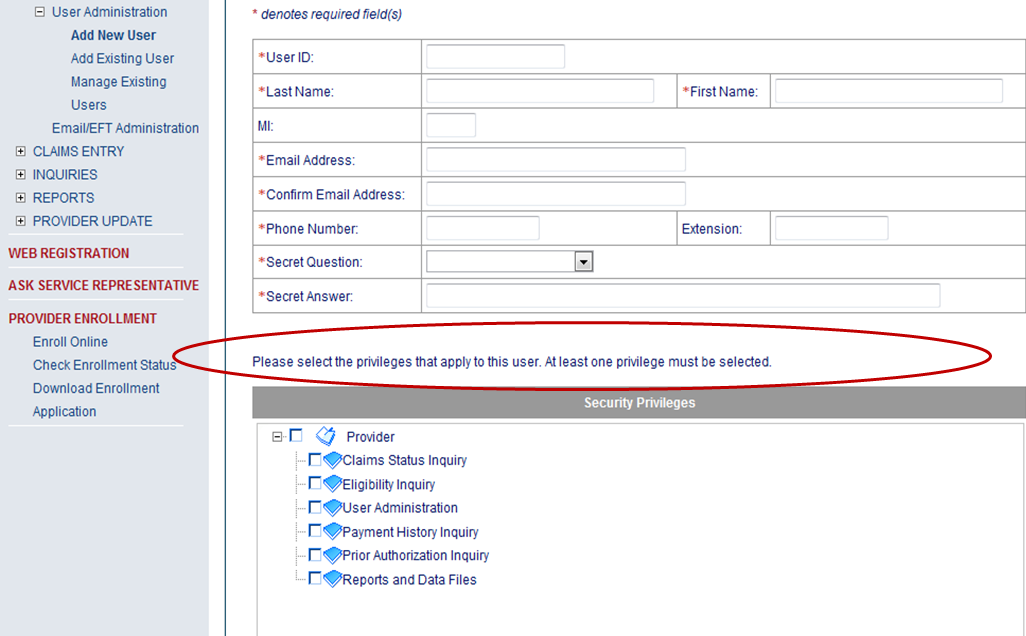 10/10/2017
Web Registration, Master Administration, & User Workshop
User Administration
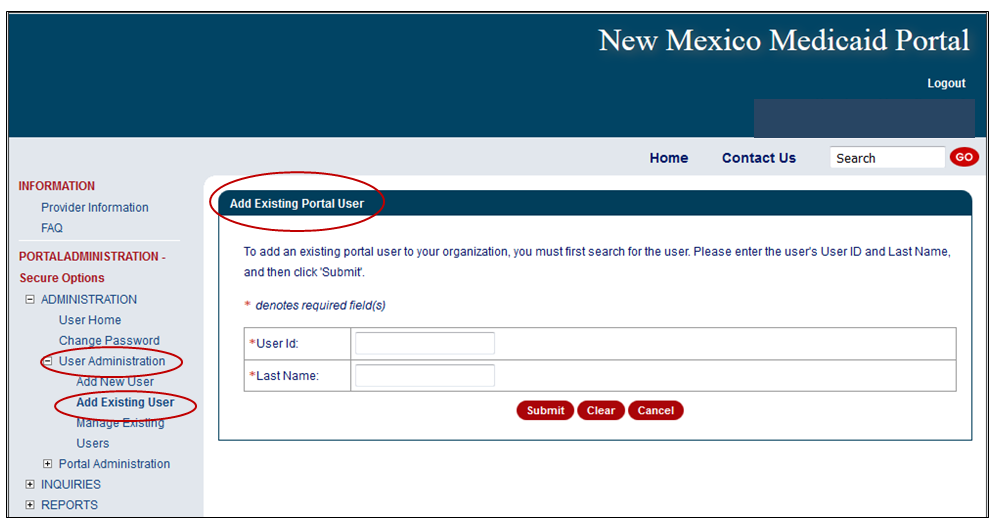 Note: Users that are already registered in other organizations can be added to your organization.

To add an existing user, you must know the person’s user ID and last name (as it is registered in the portal).
10/10/2017
Web Registration, Master Administration, & User Workshop
User Administration
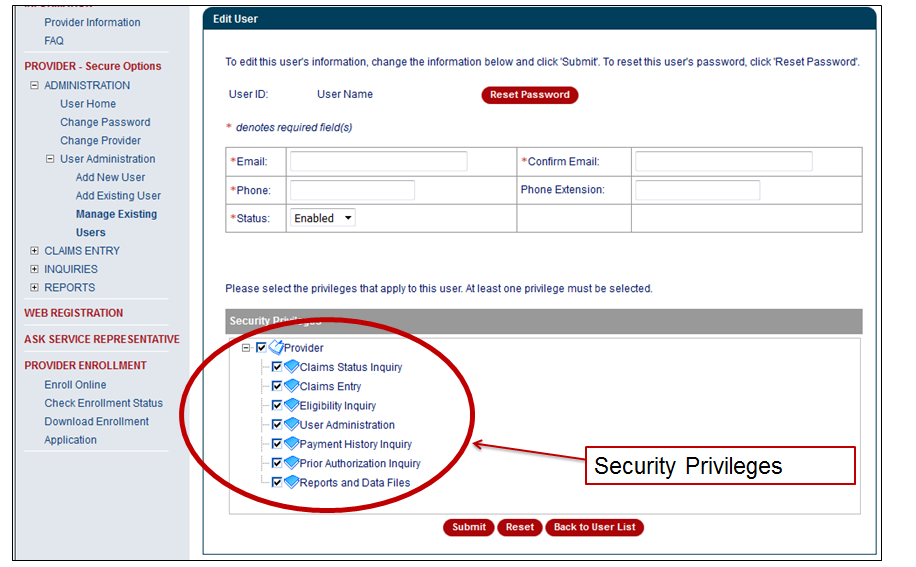 10/10/2017
Web Registration, Master Administration, & User Workshop
User Administrator – Existing Users
Users will not need a unique user ID and password for each and every provider number they are registered within the same organization.

Registered users added to your organization will receive an “invitation” to be in your organization. The invitation is seen in the web portal when the user logs in the next time. The invitation is not emailed in this situation.
10/10/2017
Web Registration, Master Administration, & User Workshop
NM Medicaid Web Portal Users Maintenance, Login, & Forgotten Password
Conduent 
Government Healthcare Solutions
User Maintenance
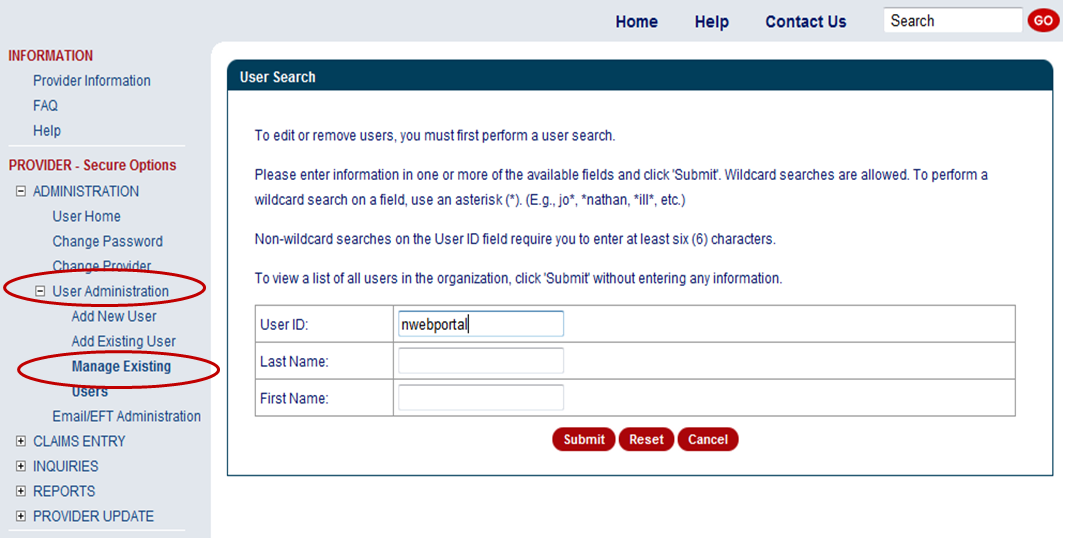 10/10/2017
Web Registration, Master Administration, & User Workshop
User Maintenance
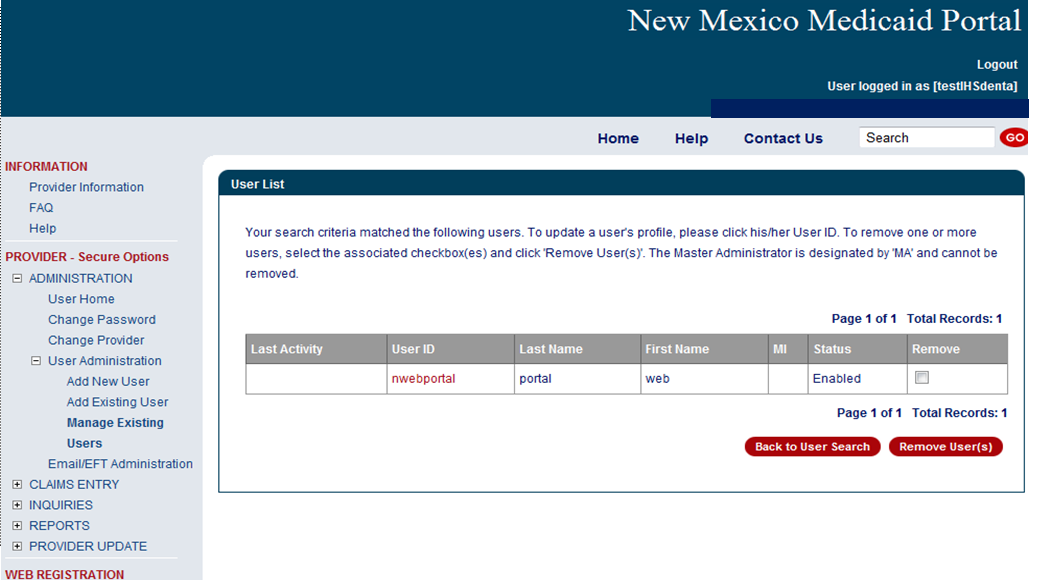 10/10/2017
Web Registration, Master Administration, & User Workshop
Re-Assigned Master Administrator
Should the Master Administrator  for your organization leave, a new Master Administrator must be re-assigned .

The Master Administrator can ONLY be changed by the HIPAA Help Desk via email or phone call.

HIPAA.Desk.NM@Conduent.com
800-299-7304 or 505-246-0710
10/10/2017
Web Registration, Master Administration, & User Workshop
User Login
Once you have registered, an initial password will be emailed to you.

To log in for the first time, you must enter the following:
Your User Id (assigned by the Master Administrator or the User Administrator)
The initial password sent to you via email
Your provider number

Upon the initial log in, you will be required to change your password.
The password must meet certain criteria that will be described to you on the web page.
10/10/2017
Web Registration, Master Administration, & User Workshop
User Confirmation
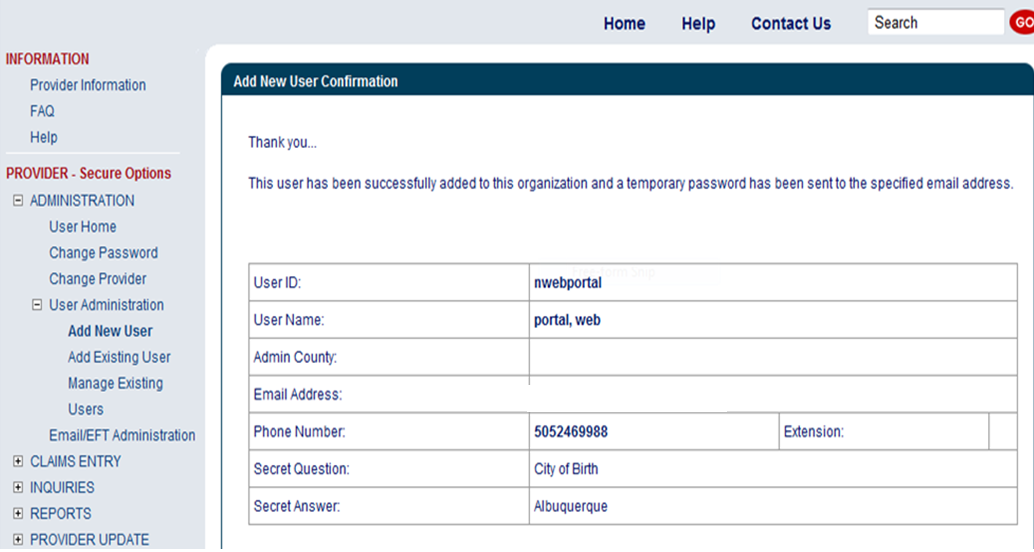 10/10/2017
Web Registration, Master Administration, & User Workshop
User Confirmation E-Mail
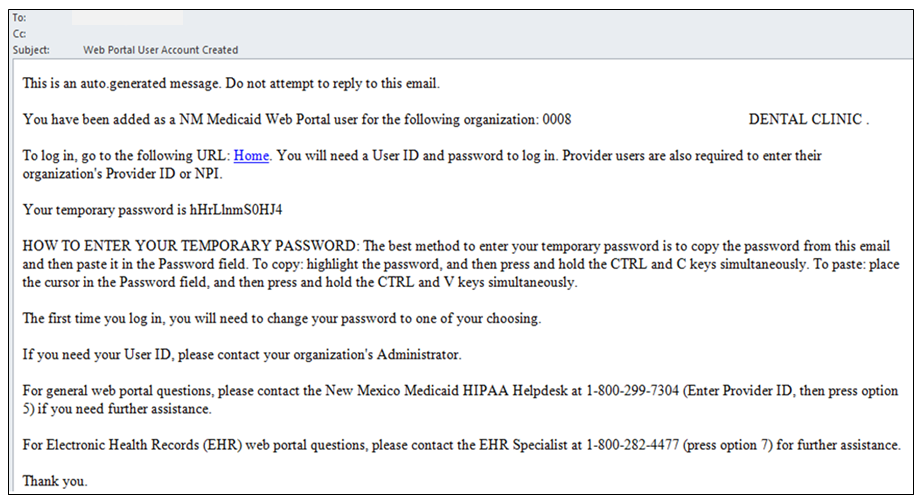 10/10/2017
Web Registration, Master Administration, & User Workshop
User Login – Forgot Password
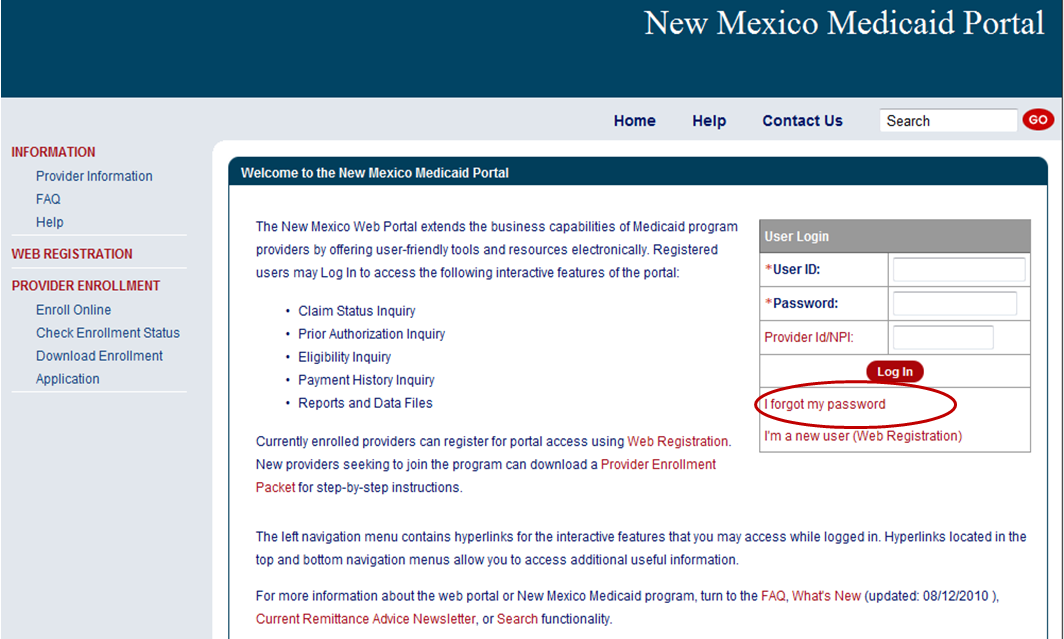 10/10/2017
Web Registration, Master Administration, & User Workshop
User Login – Forgot Password
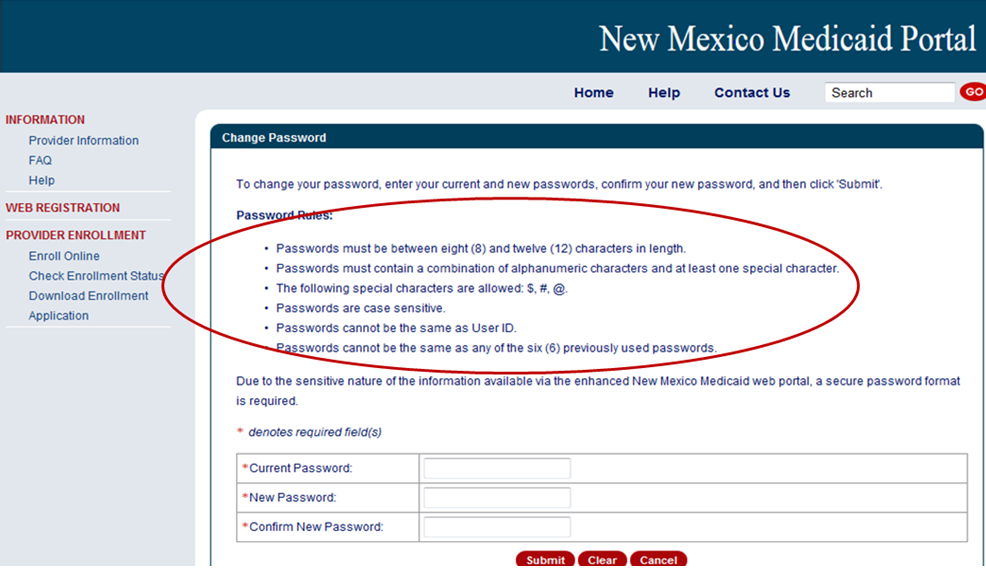 10/10/2017
Web Registration, Master Administration, & User Workshop
Password Confirmation
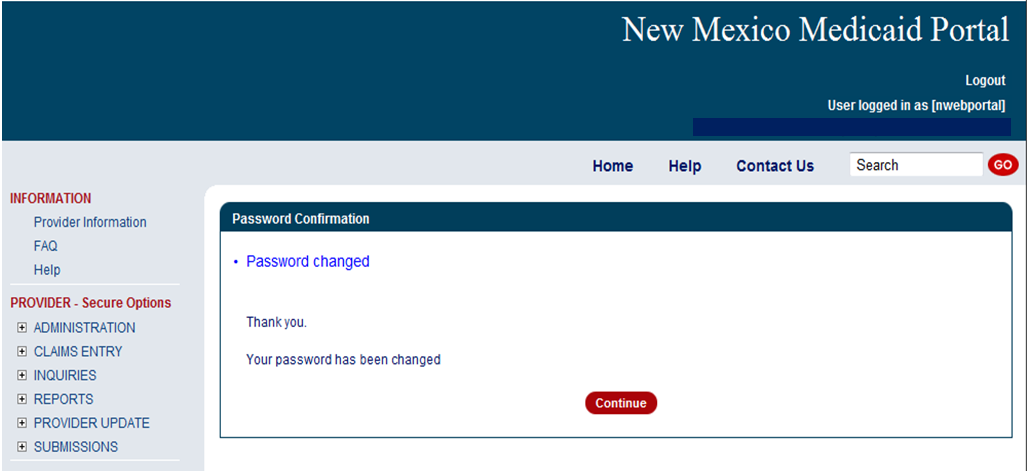 10/10/2017
Web Registration, Master Administration, & User Workshop
User Privileges
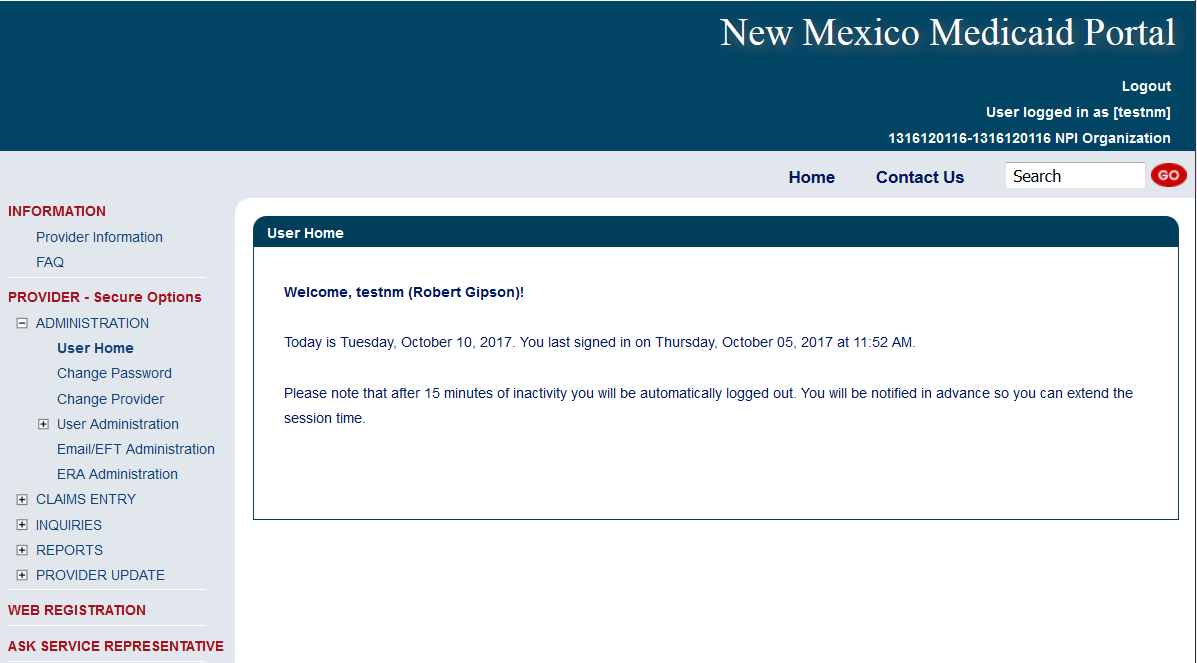 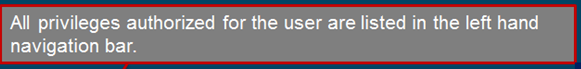 10/10/2017
Web Registration, Master Administration, & User Workshop
User Login
You will be asked to change your password every 60 days.

You will be notified via e-mail four (4) days before the password expires and given an opportunity to change it every time you log in during those 4 days until you are finally required to change it.
 
After 15 minutes of inactivity, the site will automatically log you out. If pop-ups are allowed, it will warn you that you will be logged out soon and give you the opportunity to click so that your session is extended and will not time out. 
If you miss the warning, you will be logged out.
10/10/2017
Web Registration, Master Administration, & User Workshop
NM Medicaid Web Portal Technical Support
Conduent 
Government Healthcare Solutions
Technical Support
HIPAA.Desk.NM@Conduent.comNMProviderSupport@Conduent.com 

Or the HIPAA Helpdesk Call Center – 505-246-0710 or 800-299-7304
10/10/2017
Web Registration, Master Administration, & User Workshop
New Mexico Medicaid Resources
New Mexico Medicaid Online
Provider Information
Provider Login Screen Notices
Provider E-News Newsletters
Medicaid Provider Relations Call Center
Provider Communication Updates 
Provider Field Representative
Provider Webinars
Open Forums and Live Training Sessions
10/10/2017
Web Registration, Master Administration, & User Workshop
New Mexico Medicaid Resources Continued
New Mexico Medicaid Portal – https://nmmedicaid.portal.conduent.com/static/index.htm 
Claim Inquiries, Eligibility Verification, Electronic Claim Submission, Provider Manuals, E-News

NM Human Services Department  – http://www.hsd.state.nm.us/mad/
Supplements, Memos, Provider Billing Packets and Policy

Conduent Provider Relations Call Center – (800) 299 - 7304 option 6 or (505) 246 - 0710 option 6. Claim Status, Eligibility, Prior Authorization, Medicaid Updates

Conduent Provider Relations Helpdesk – NMProviderSUPPORT@conduent.com 
Claim research assistance and general Medicaid inquiries

Conduent HIPAA Helpdesk – HIPAA.Desk.NM@conduent.comAssistance on NM Web Portal, EDI inquiries, and Online Claim Submission with DDE (Direct Data Entry)

Conduent Provider Enrollment Helpdesk -  NMEnrollmentSUPPORT@conduent.com
Provider Enrollment Applications, Forms & Instructions

NM Medicaid Recipient Helpdesk – (888) 997 – 2583 or (505) 247 – 1042
Eligibility inquiries, Fee-for-Service Replacement Medicaid Identification Card, Enroll or change a Managed Care Organization and Eligibility application status
10/10/2017
Web Registration, Master Administration, & User Workshop